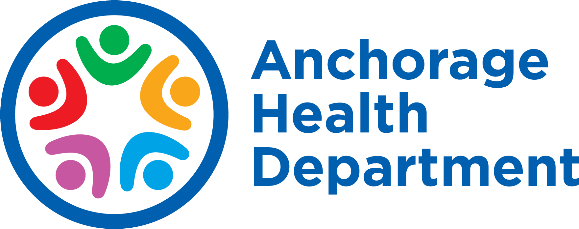 2021 Action Plan Substantial Amendment #3
Public Hearing – July 5, 2023
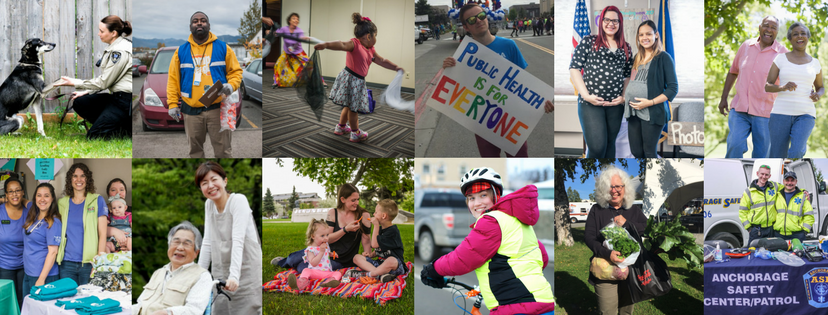 Presenter
Jed Drolet, Community Systems Program Manager
The HUD Planning Process
Required Plans
Qualitative Data
5-year Consolidated Plan
Annual Action Plan
Consolidated Annual Performance and Evaluation Report (CAPER)
AHD Programs Covered by Con Plan
CDBG: Community Development Block Grant
HOME: HOME Investment Partnerships Program
ESG: Emergency Solutions Grant
HTF: National Housing Trust Fund
Substantial Amendment
Substantial Amendments
Required when we make a major change to Action Plan
Go through public process
30-day comment period
Public Hearing (this one)
Assembly Approval
Substantial Amendments
Making changes to 2021 Action Plan:
Reallocating $600,000 of CDBG from Beans Café to Alaska Literacy Program
Reallocating $143,499 of ESG from Anchorage Coalition to End Homelessness to the Institute for Community Alliances for Homeless Management Information System Lead Activities
Draft on website: https://tinyurl.com/AHD-CSD
CDBG Reallocation
Amount: $600,000
Previous project with Beans Café determined ineligible, completed with other funding 
Alaska Literacy Program Building Rehabilitation needs additional funding
Scope expanded to bring building up to code
Need to complete this summer
ESG Reallocation
Amount: $143,499
Previously allocated to ACEH, which had been the HMIS Lead
Was going to pass-through to ICA
ICA is now the HMIS Lead itself
No need for pass-through
Now granting directly to ICA
Comment Period
June 28 to July 28, 2023
Minimum 30 days
We’ll still accept comments after though!
Will be additional opportunity for comment before the Assembly
How to Comment
Speak up now!
Email to ahdcsdplans@anchorageak.gov
Mail to:
Anchorage Health Department
Community Safety and Development
P.O. Box 196650
Anchorage, AK 99519
Questions?
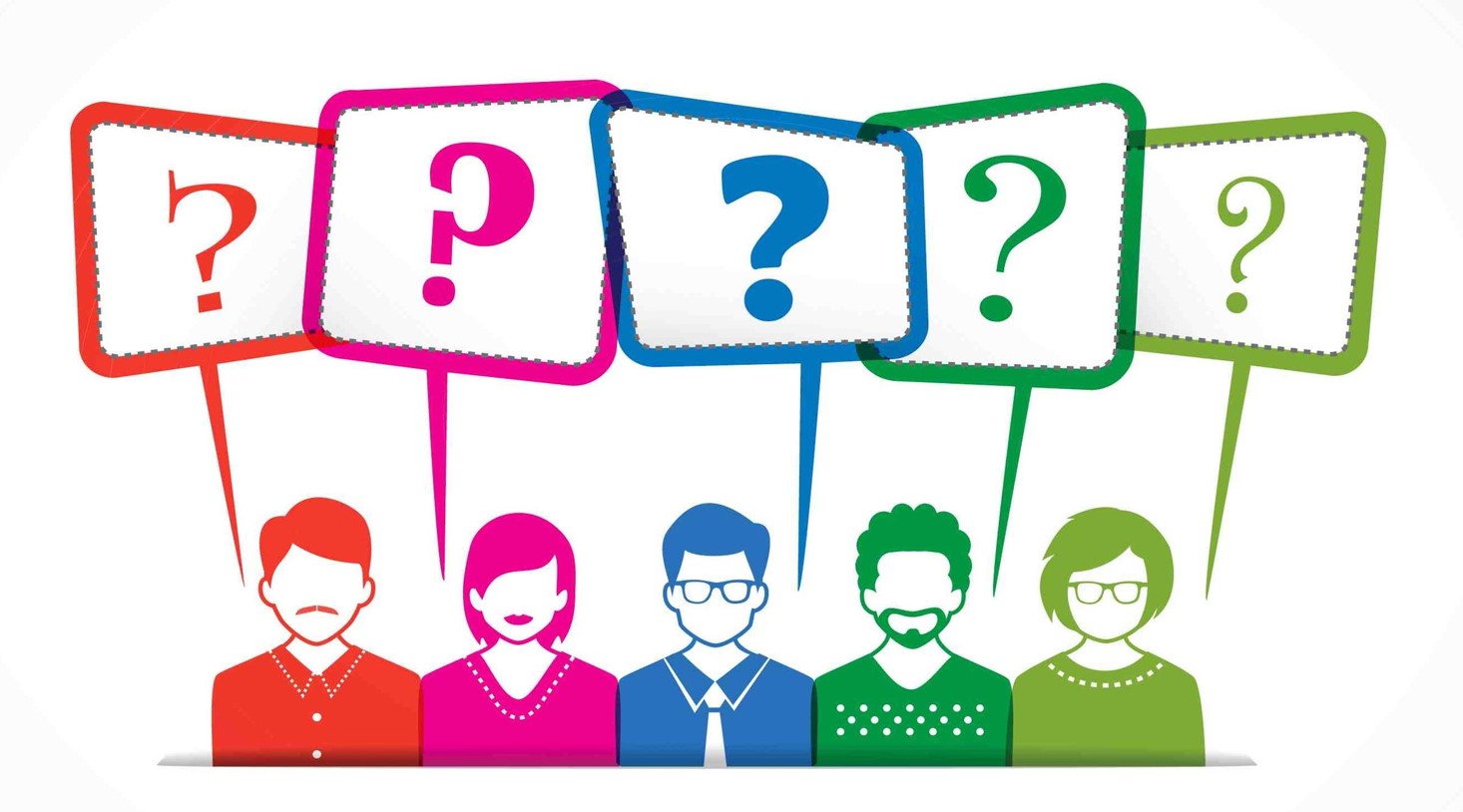 Thank you!
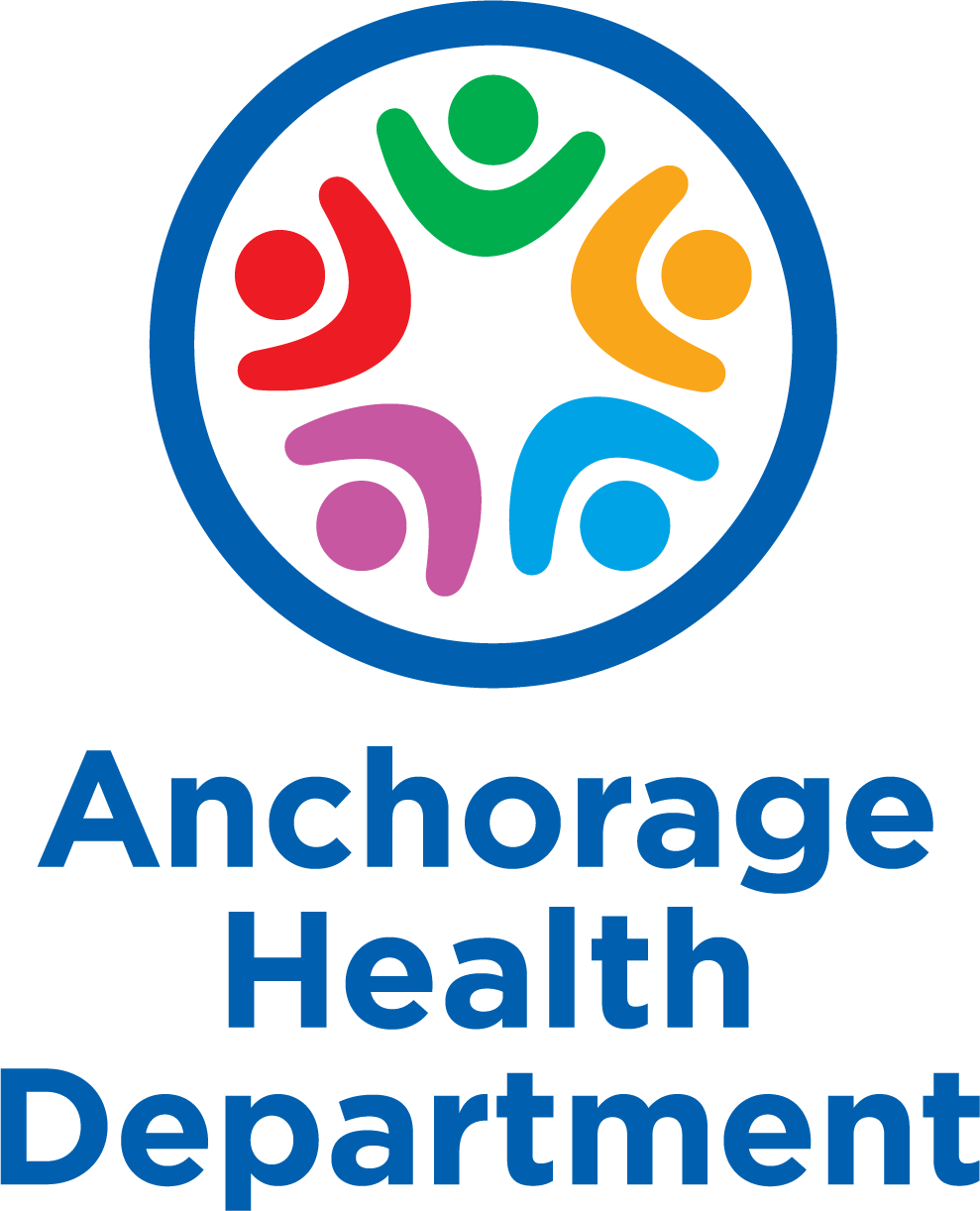 Contact info: Jed DroletAnchorage Health Department
(907) 343-4285
ahdcsdplans@anchorageak.gov